Презентация для детей старшего дошкольного возраста
Тема: Живая и неживая
природа
Посмотри, мой милый друг,
Что находится вокруг?
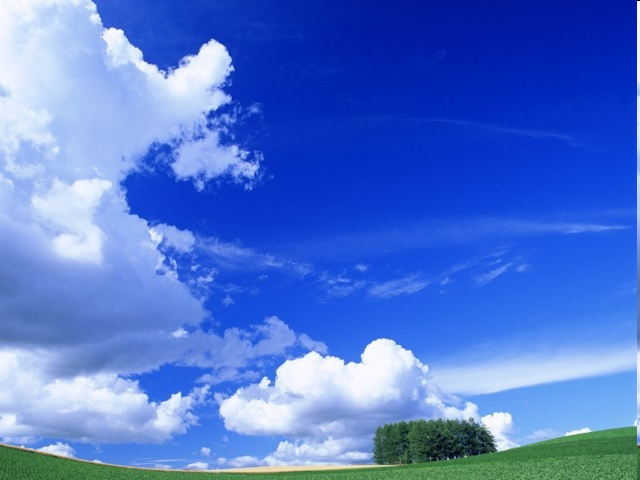 Небо светло-голубое,
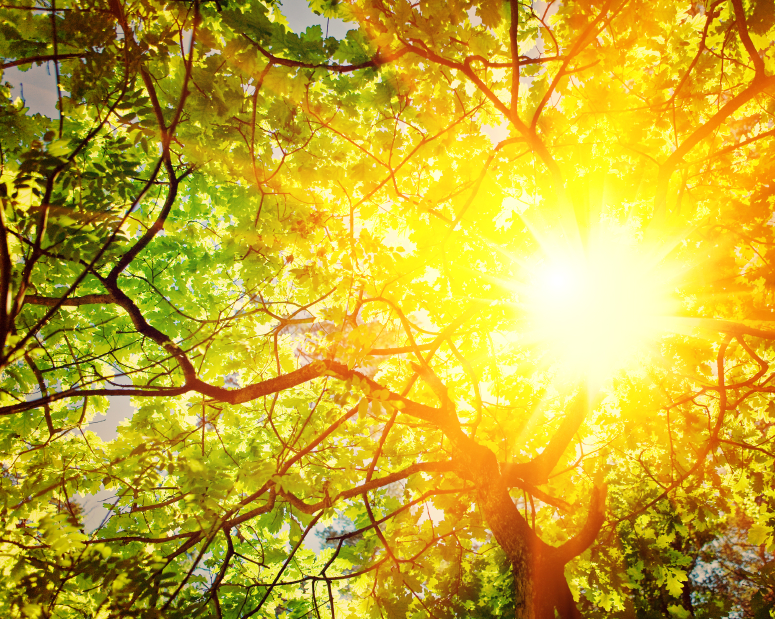 Солнце светит золотое.
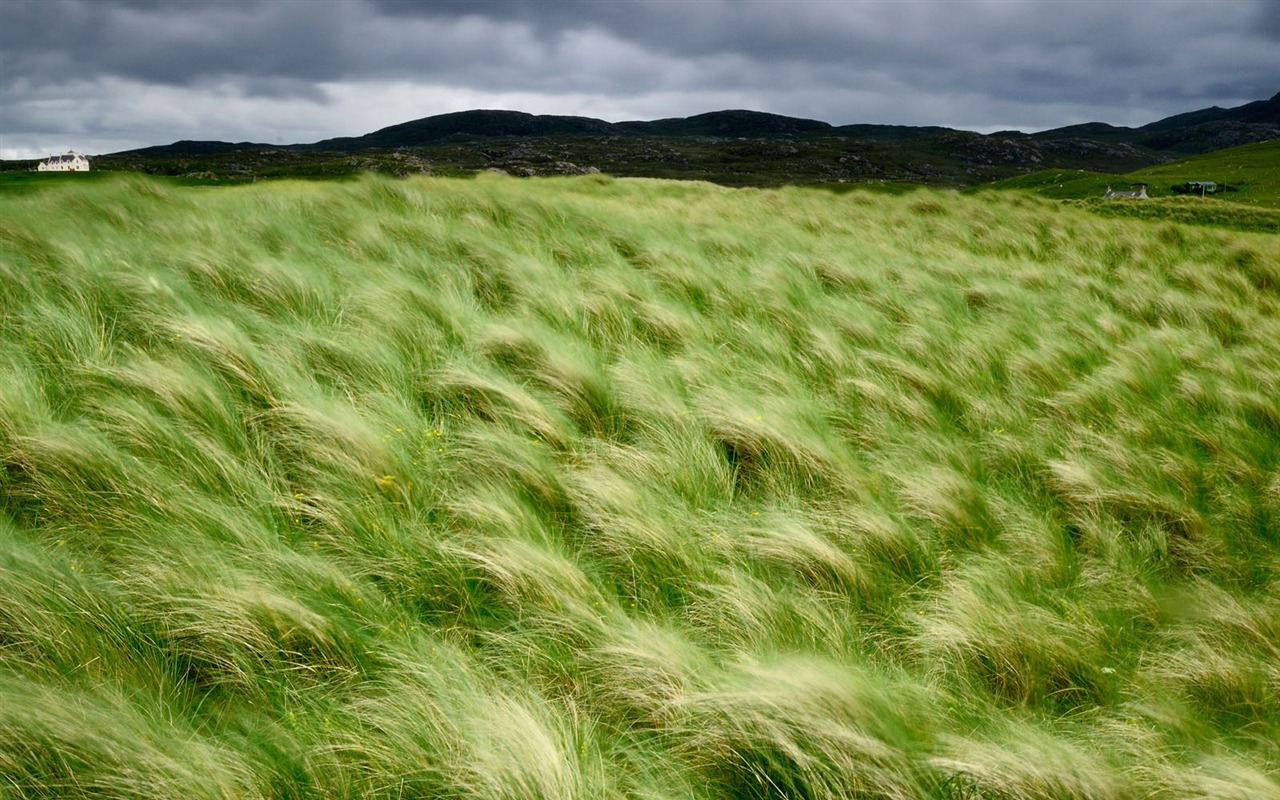 Ветры травами играют,
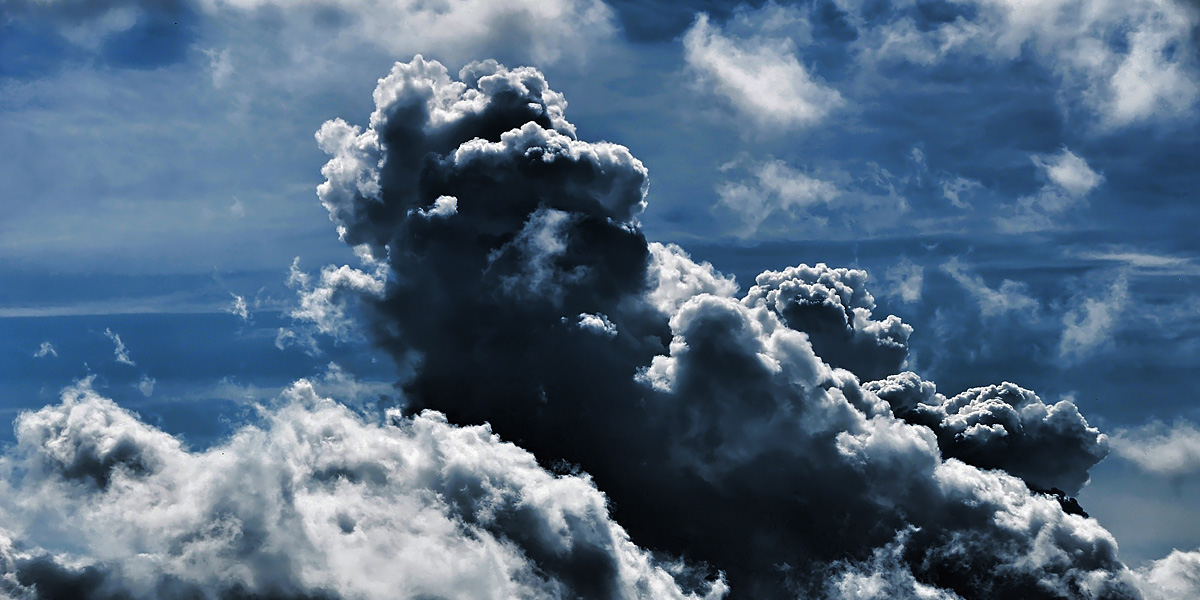 Тучки в небе проплывают,
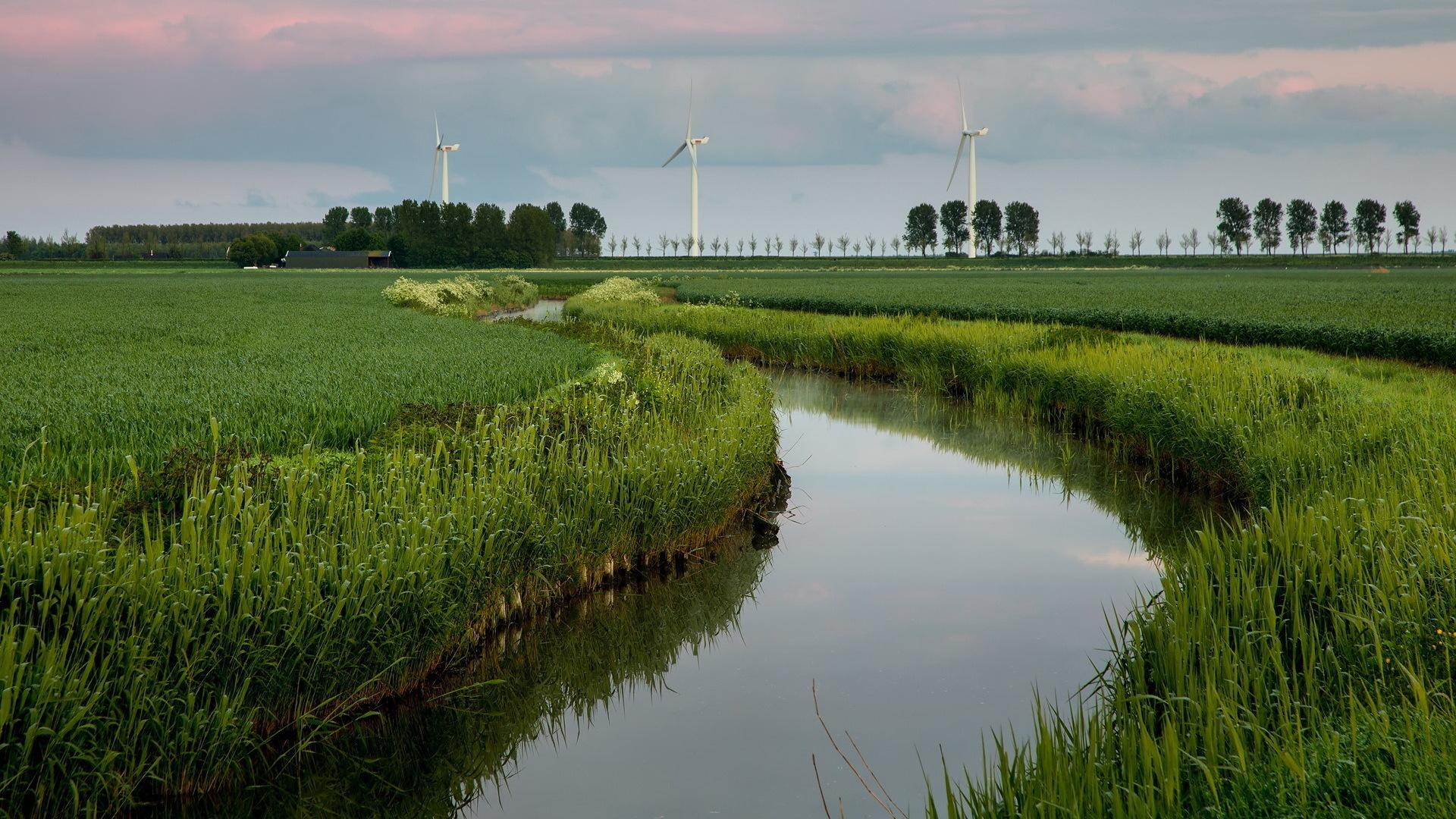 Поле, речка и трава,
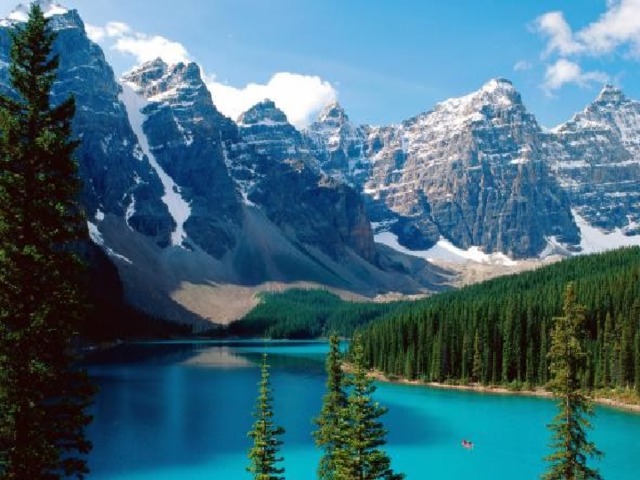 Горы, воздух и листва,
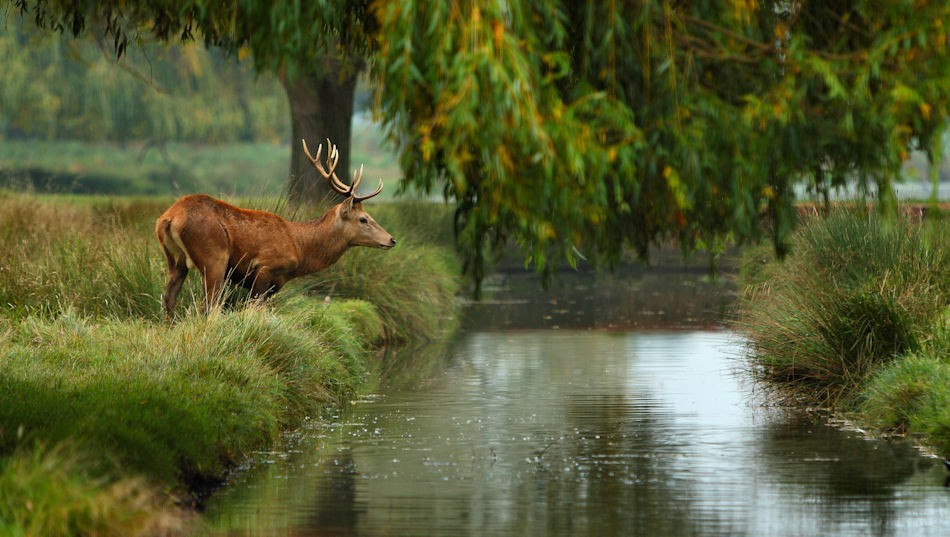 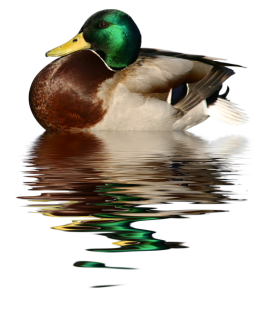 Птицы, звери и леса,
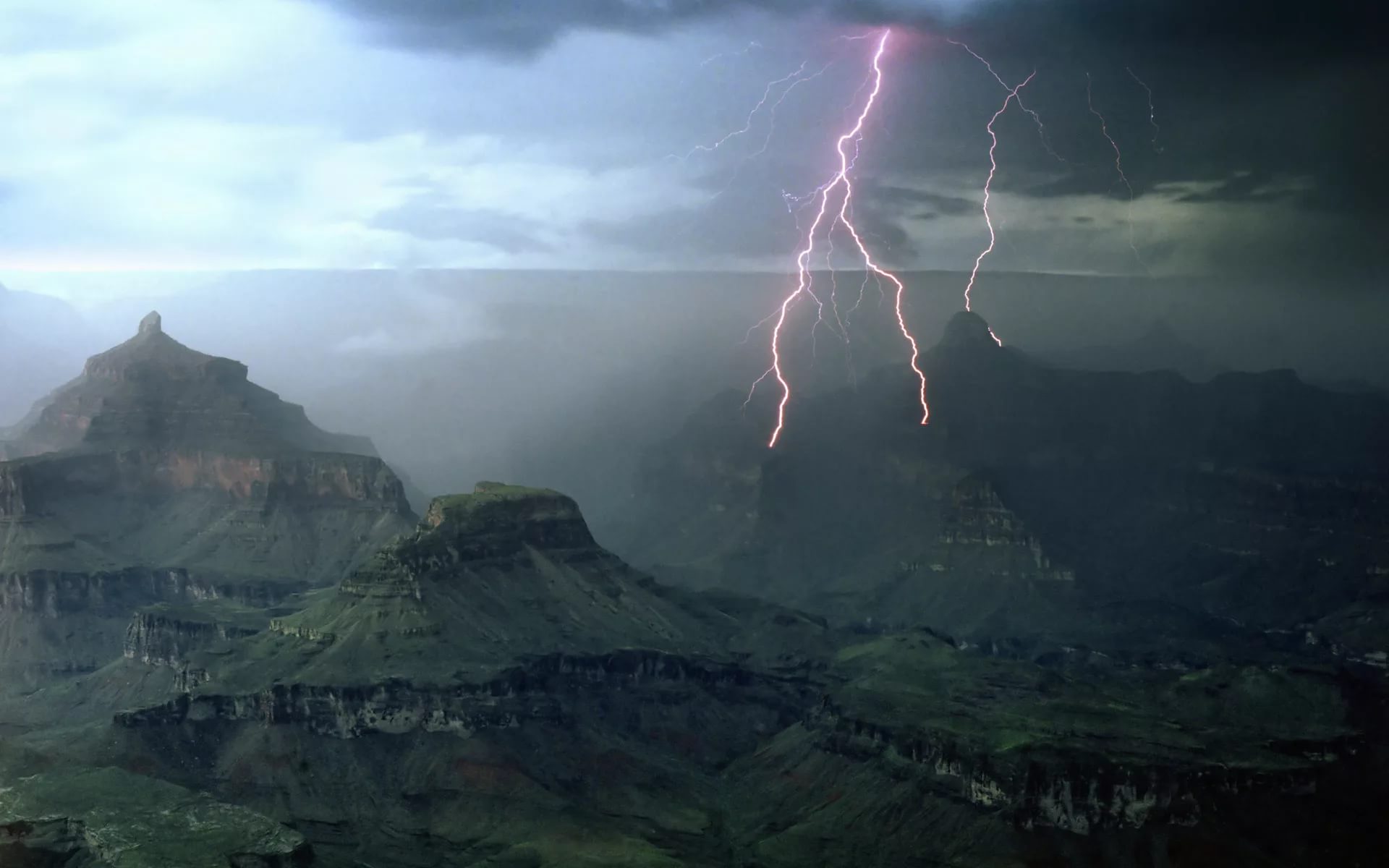 Гром, туманы и роса,
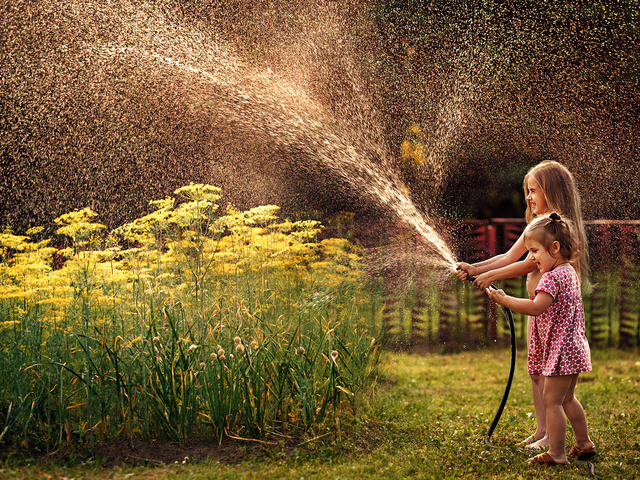 Человек и время года –
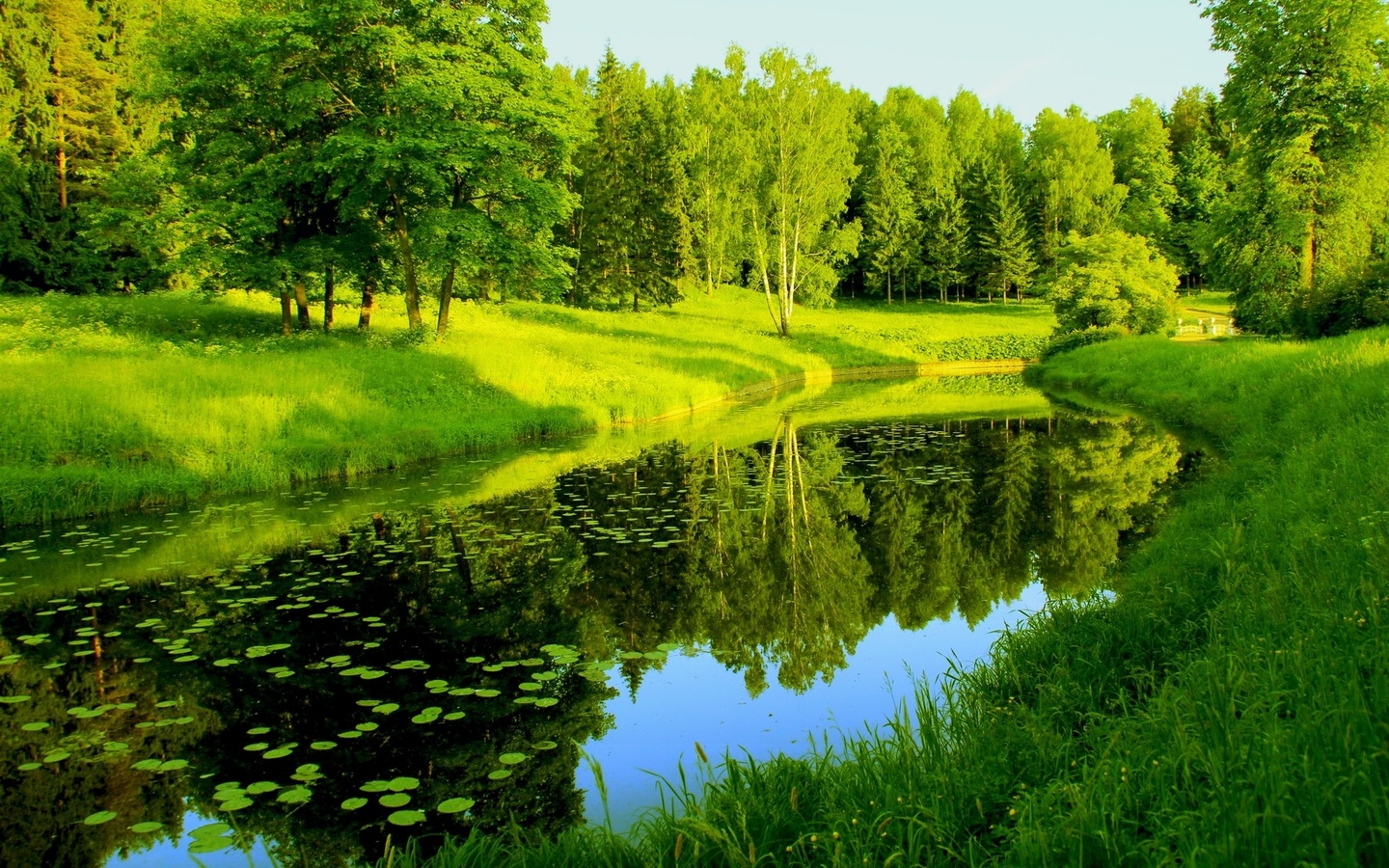 Это всё вокруг  ПРИРОДА!
Живая природа
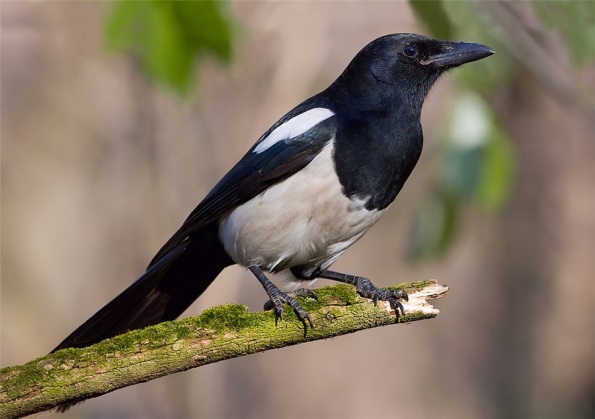 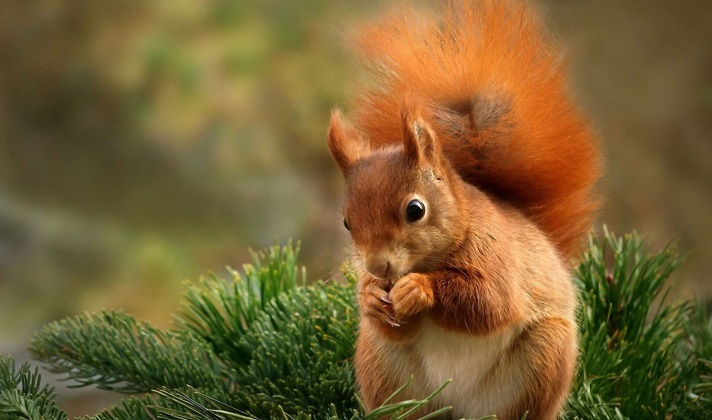 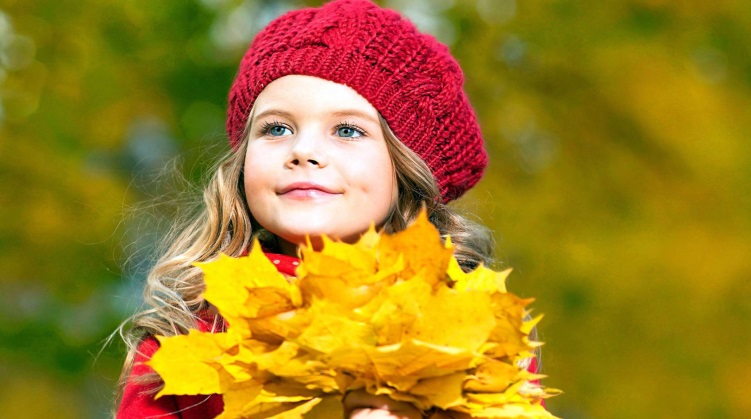 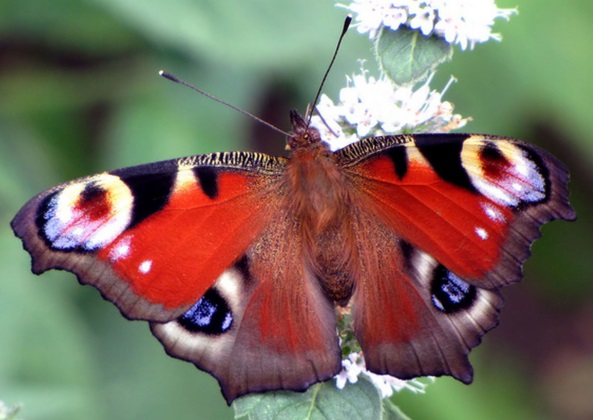 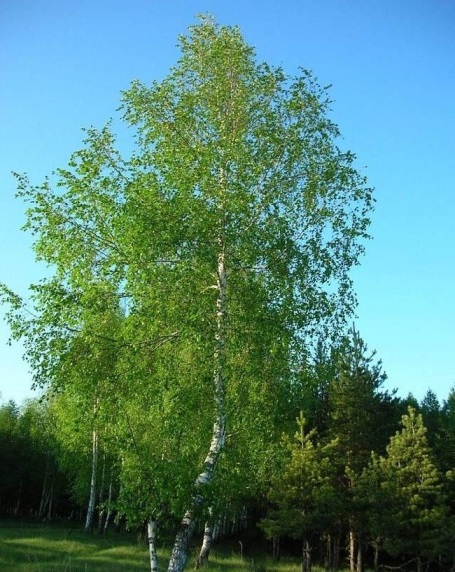 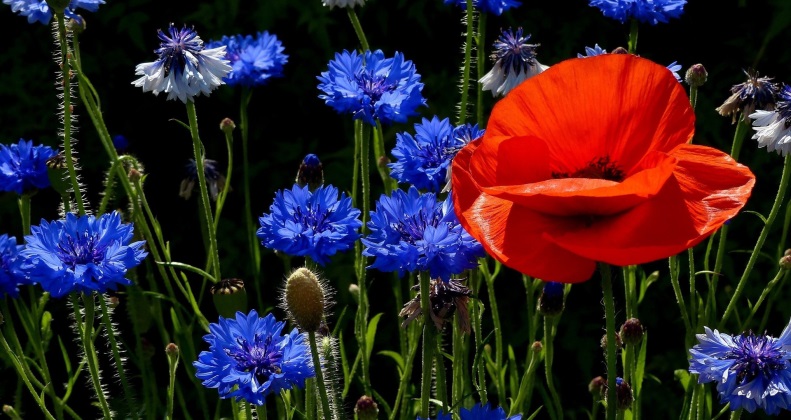 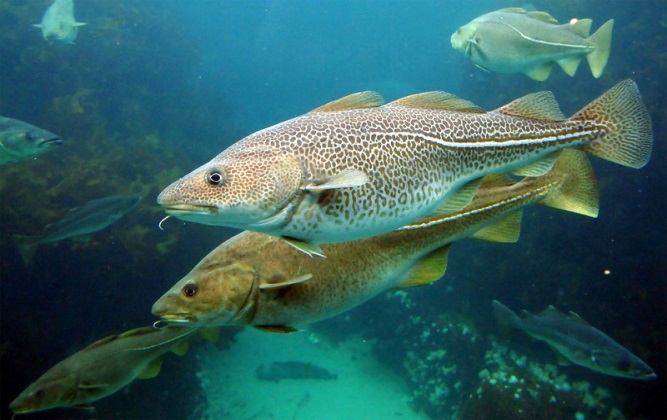 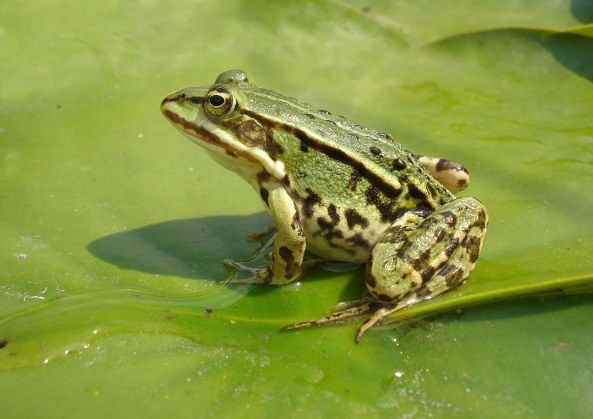 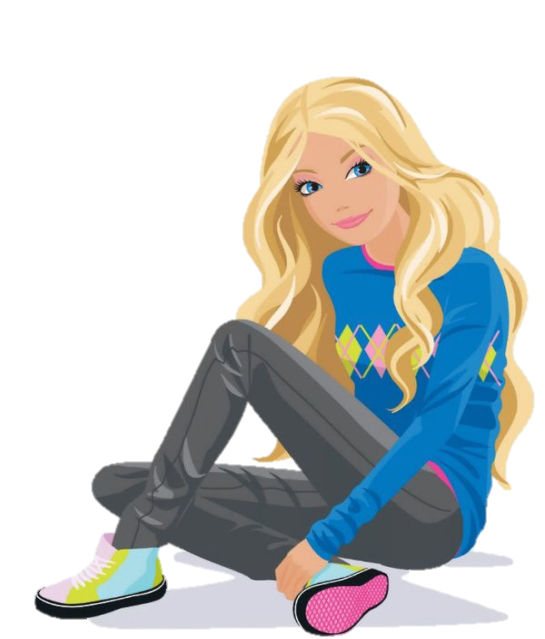 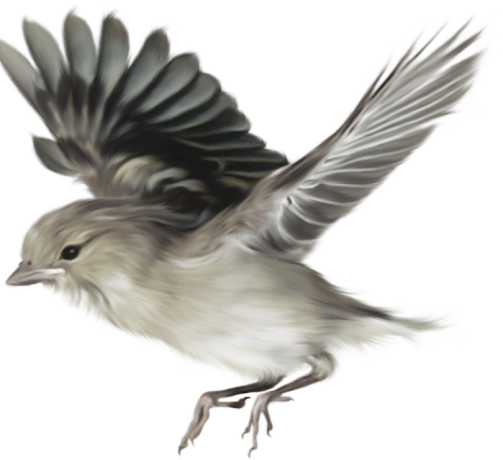 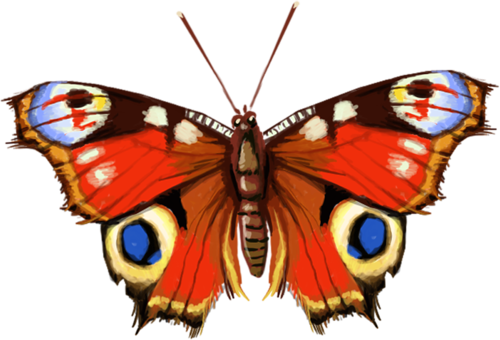 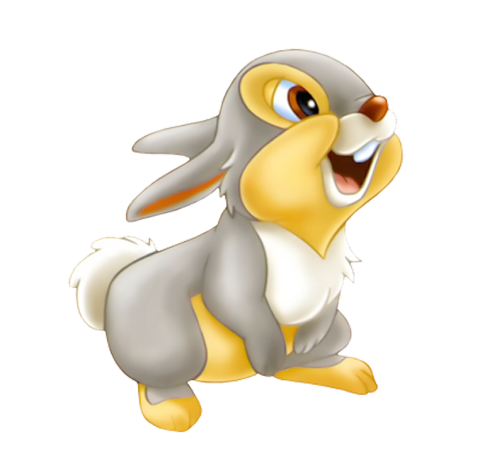 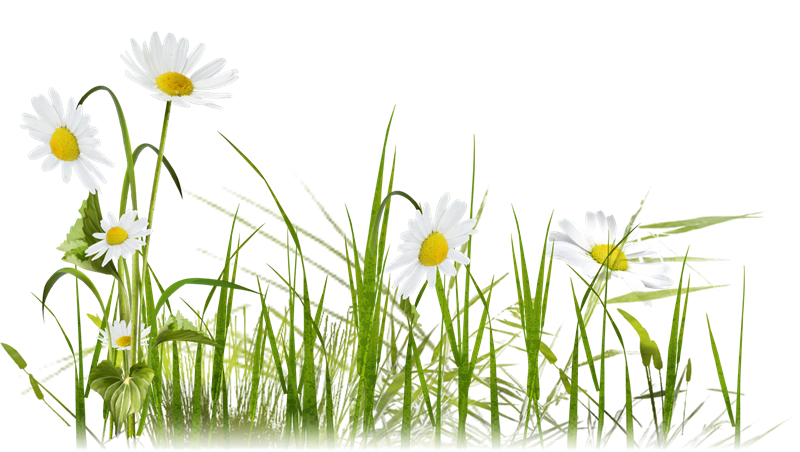 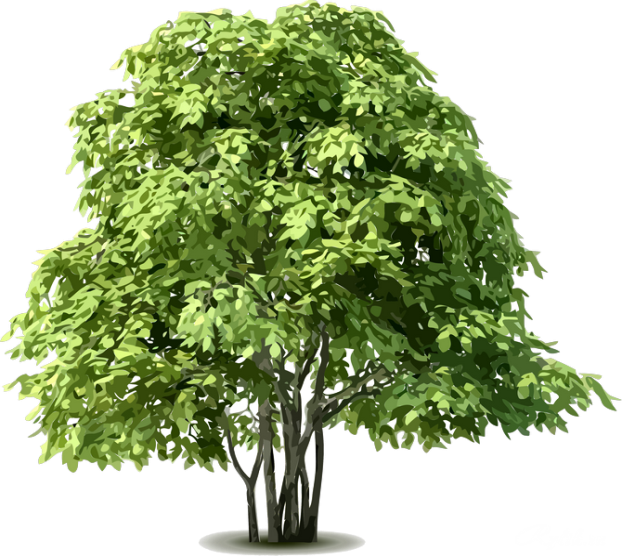 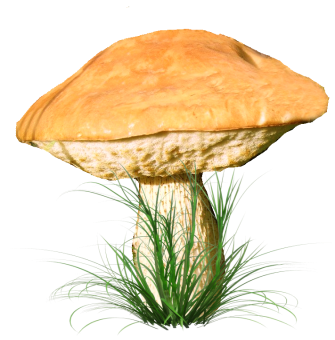 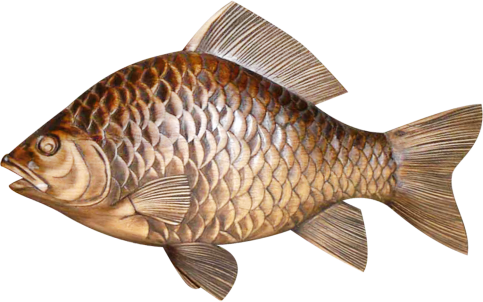 растут
питаются
дышат
размножаются
передвигаются
Неживая  природа
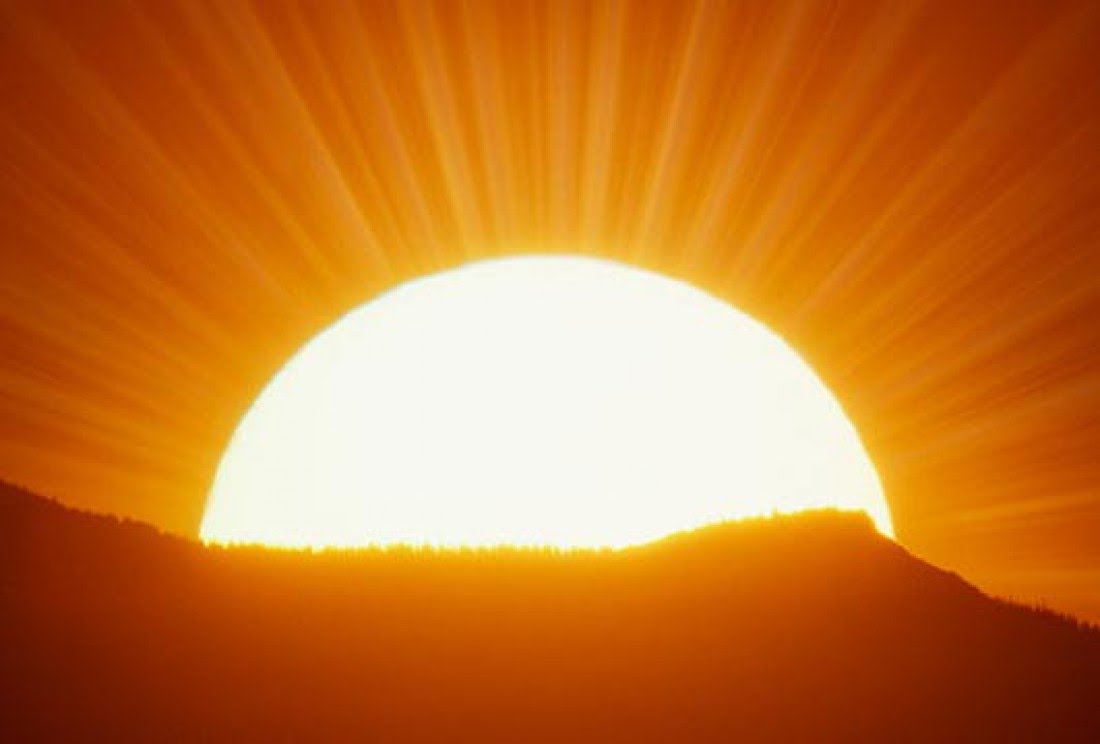 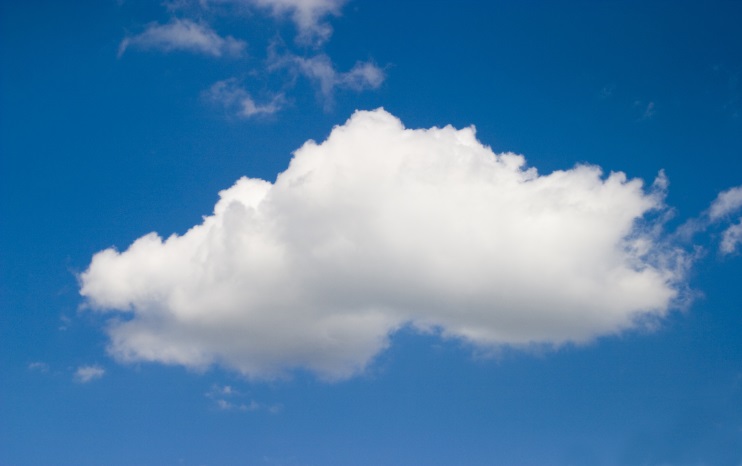 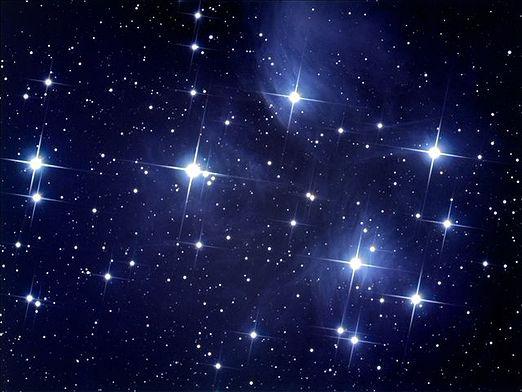 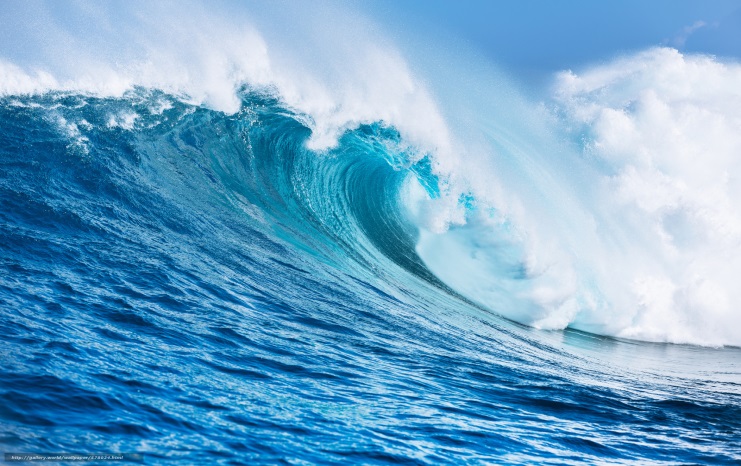 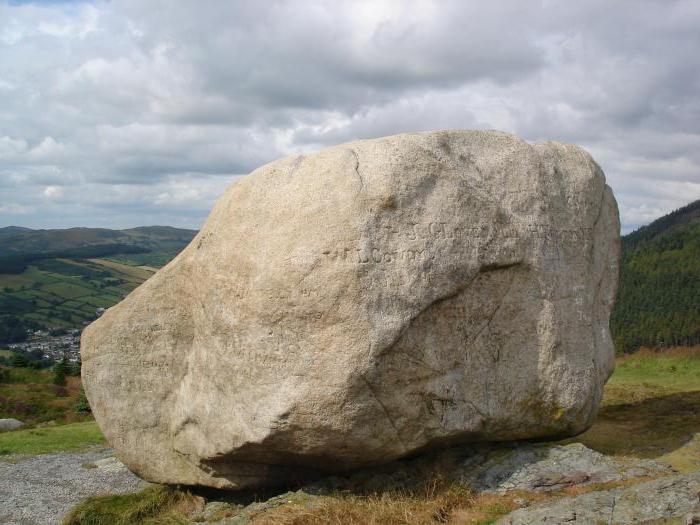 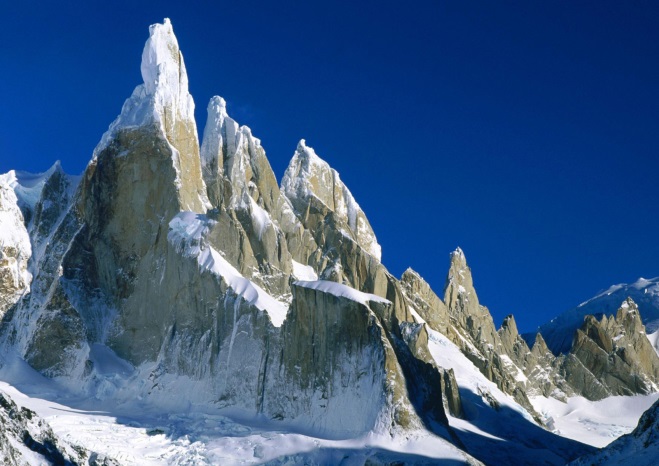 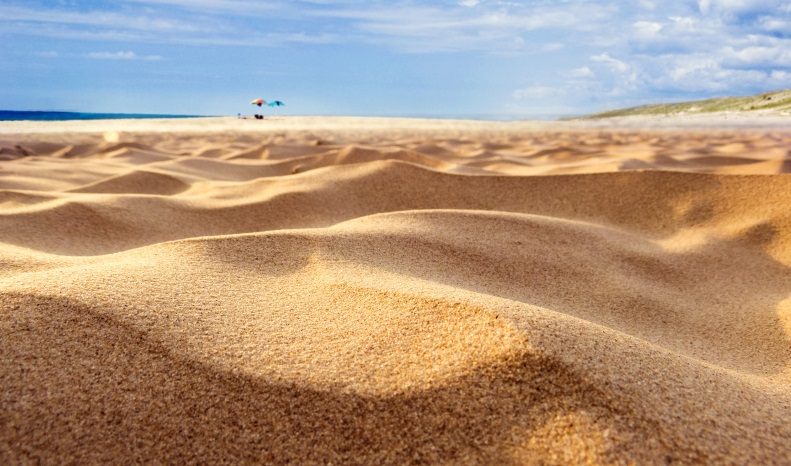 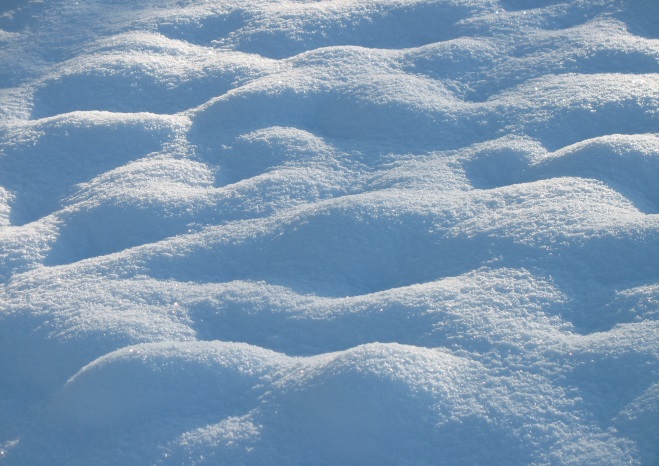 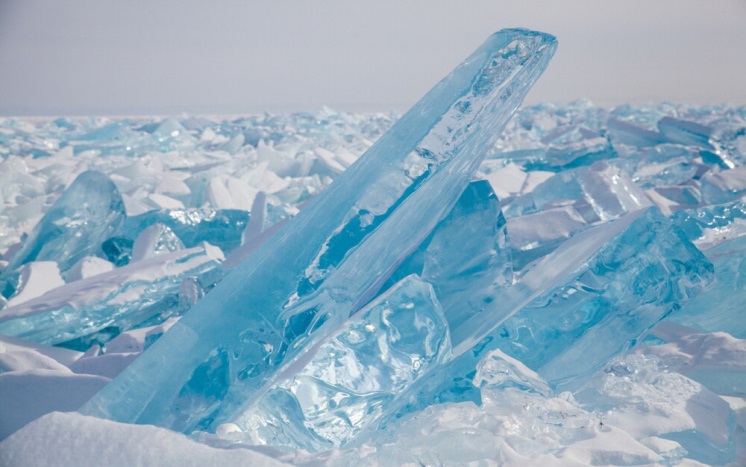 Что лишнее?
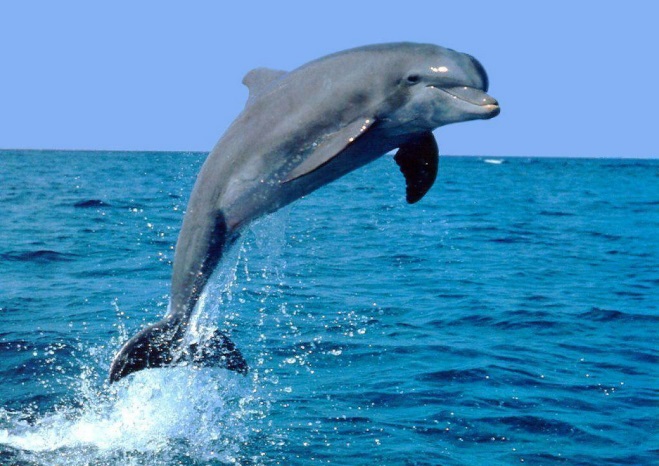 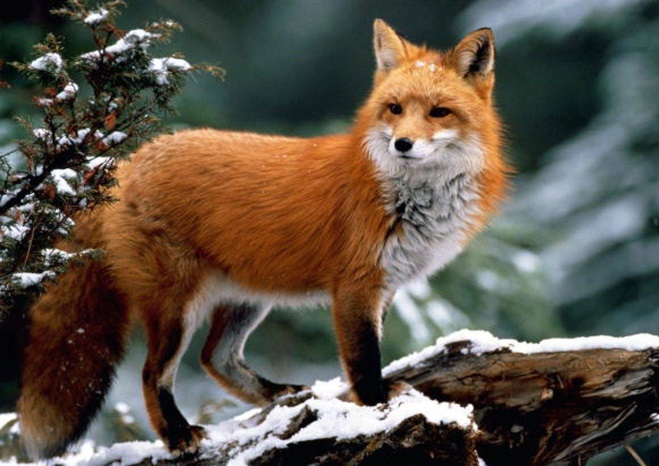 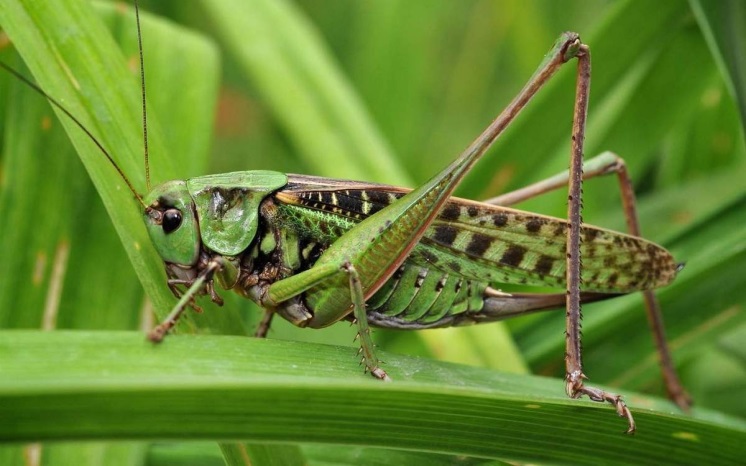 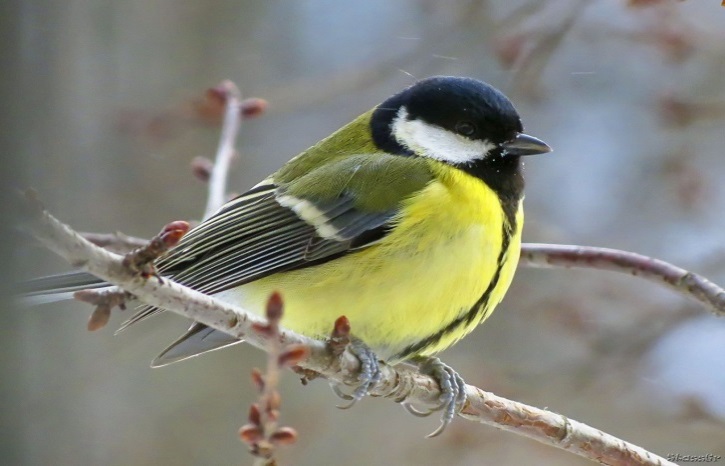 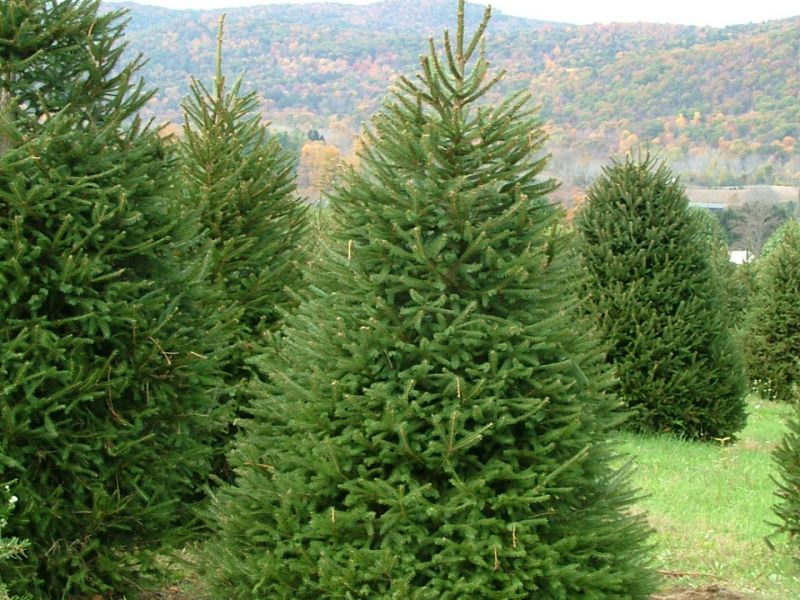 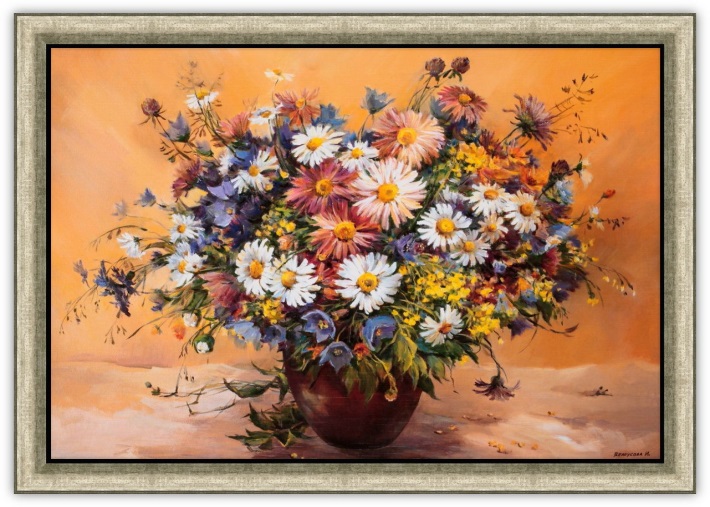 Что лишнее?
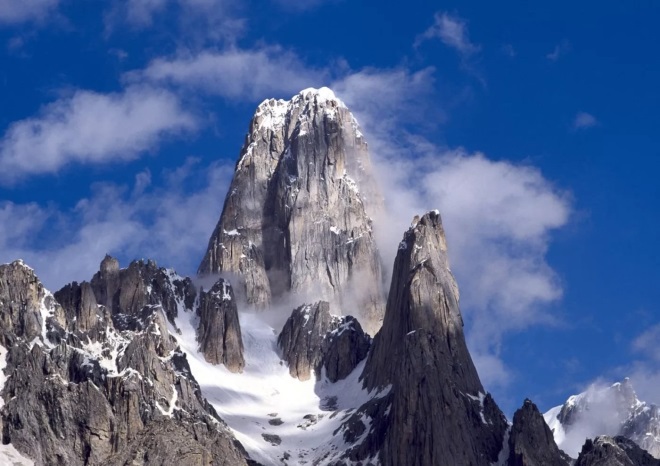 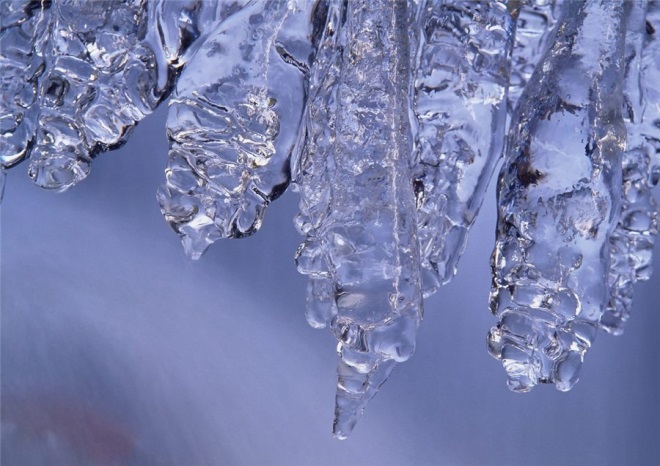 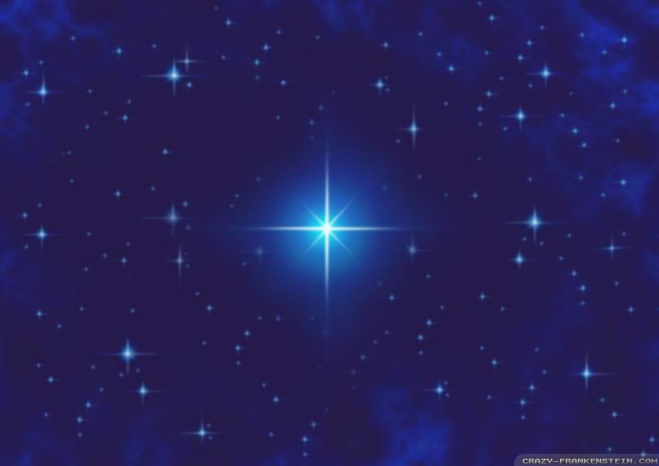 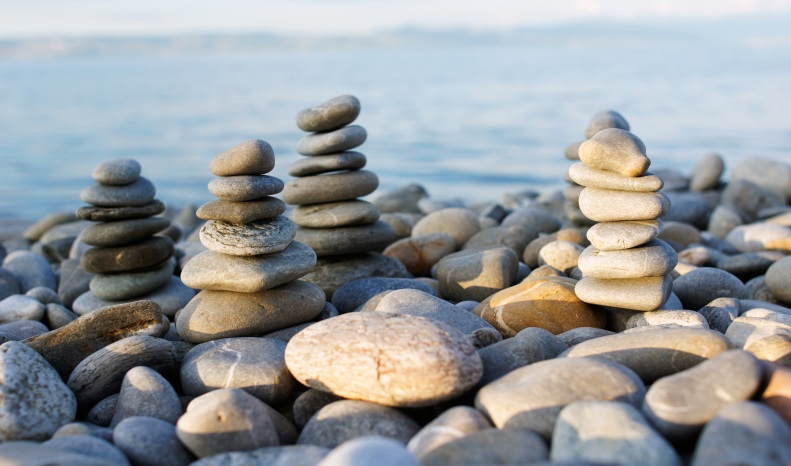 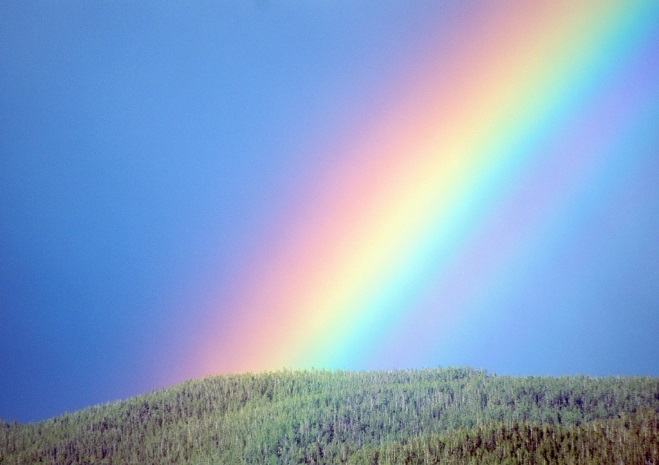 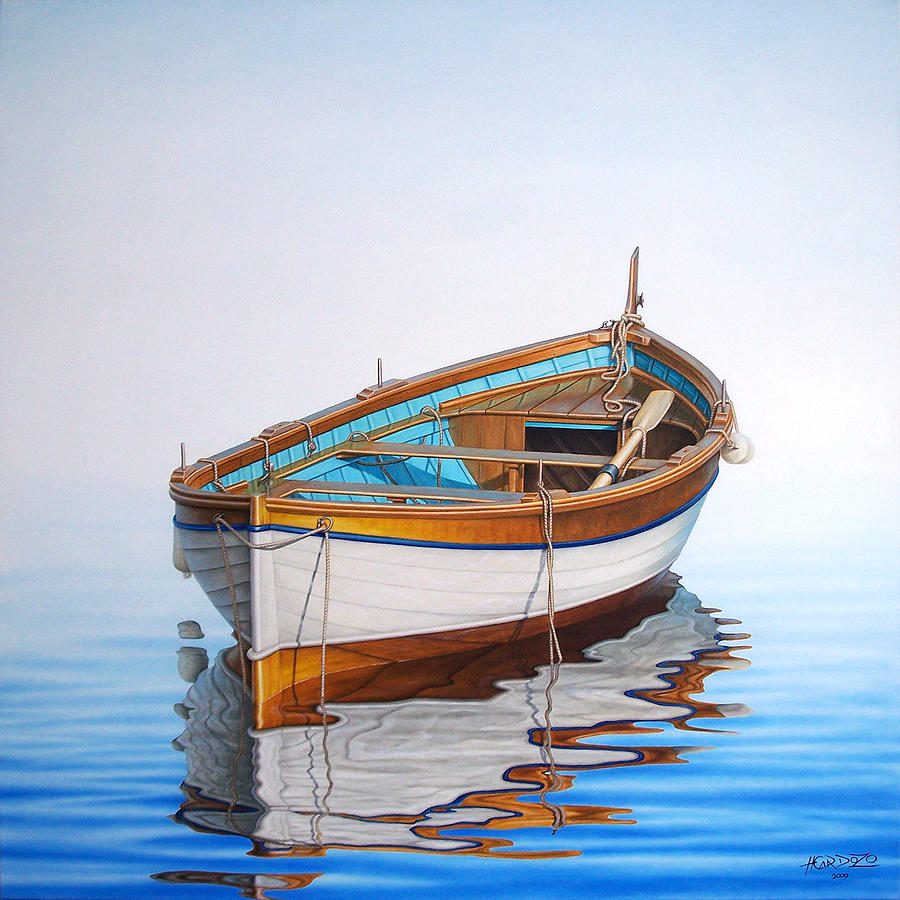 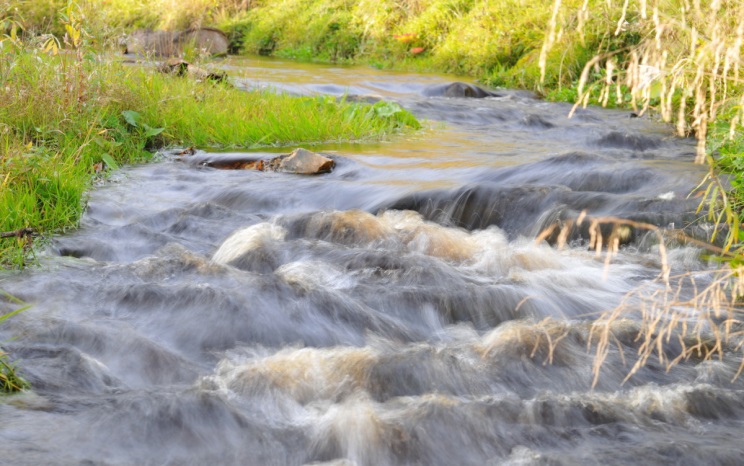 Что лишнее?
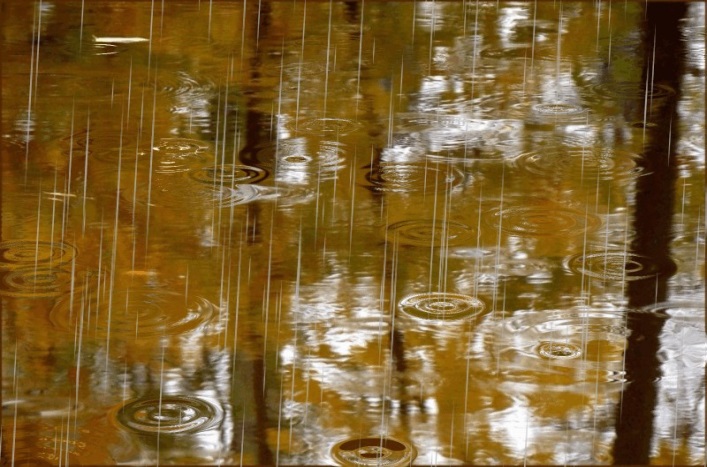 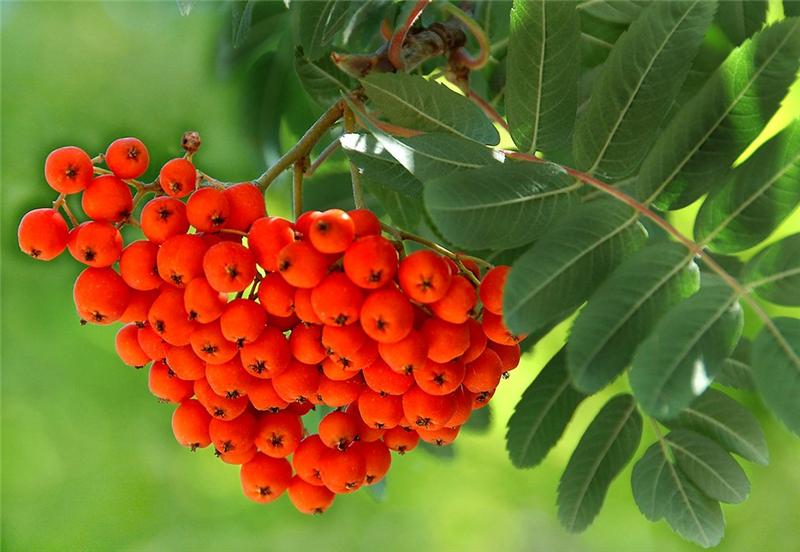 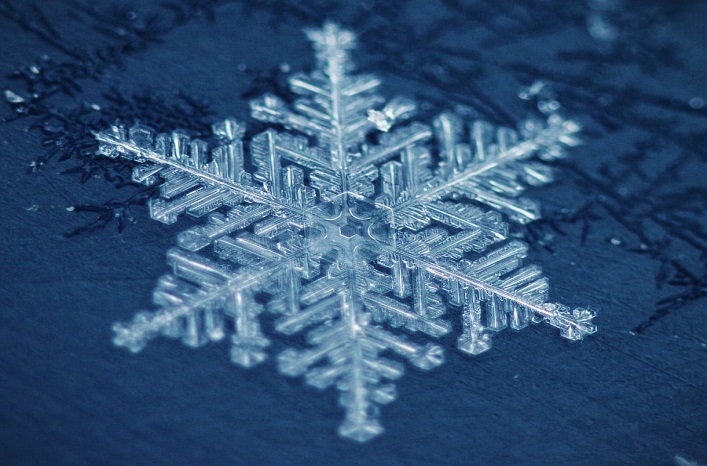 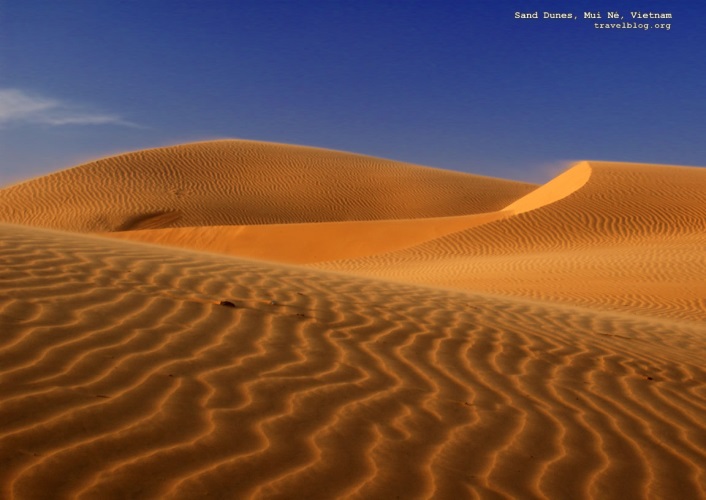 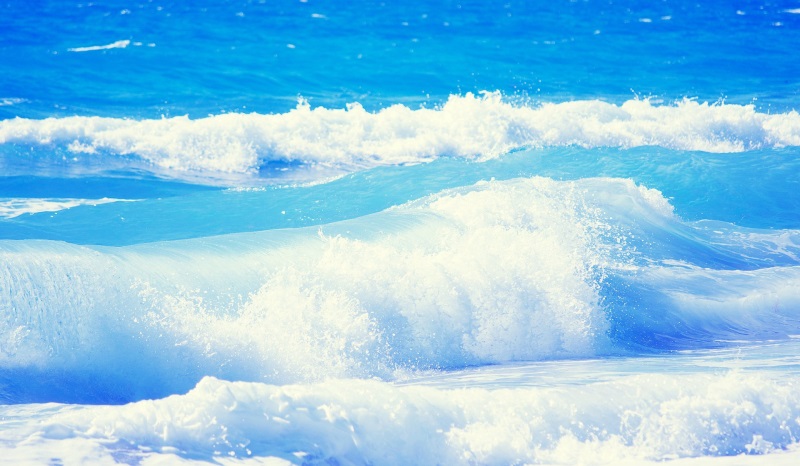 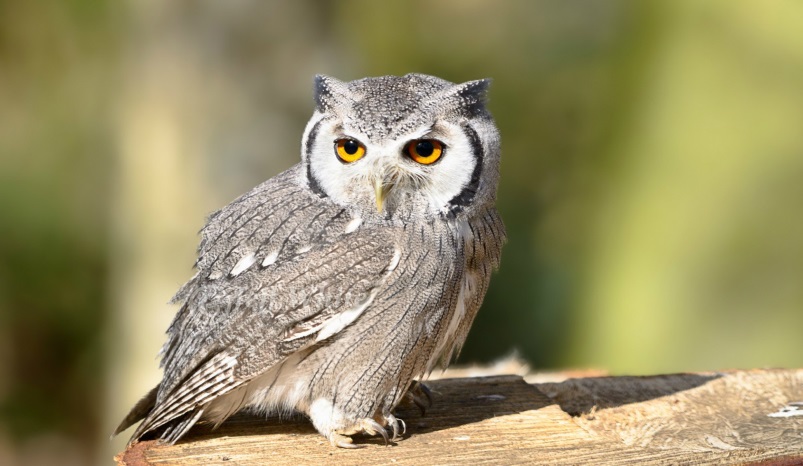 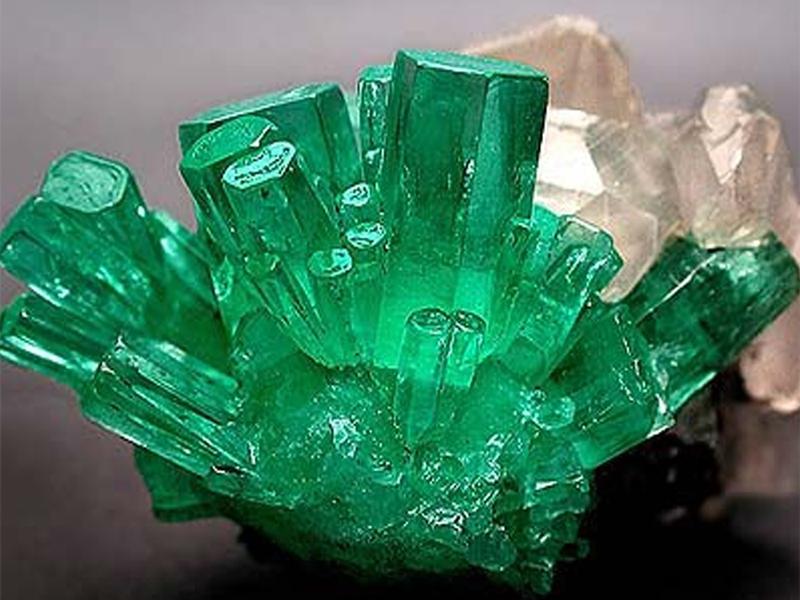 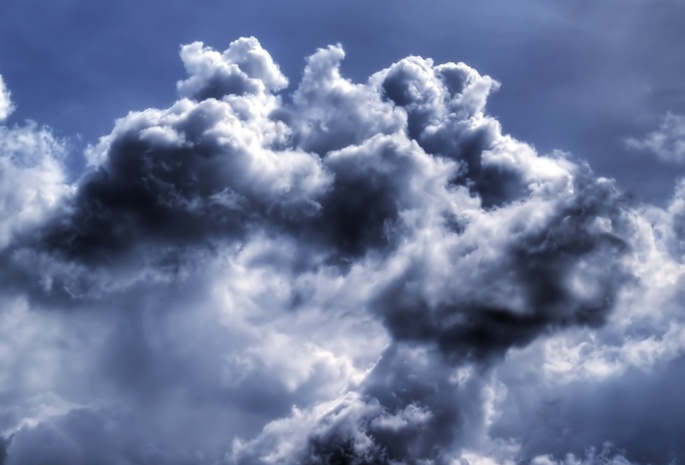 Что лишнее?
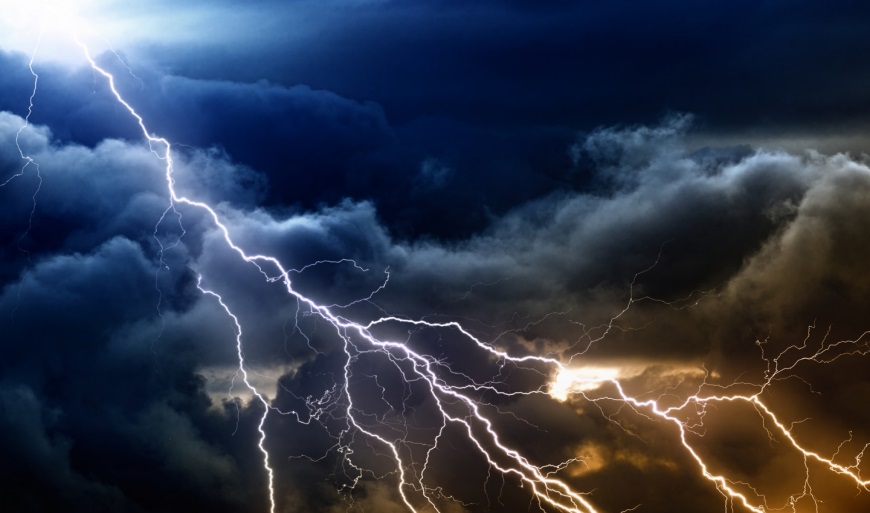 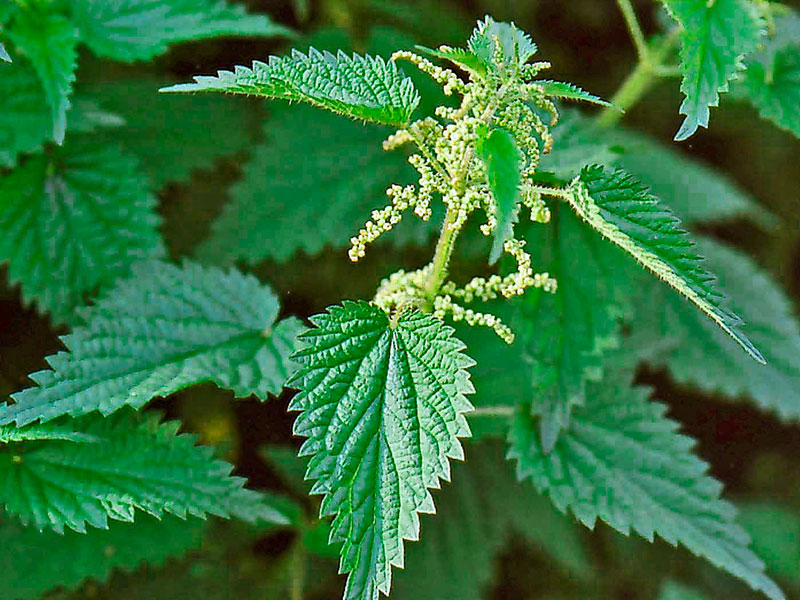 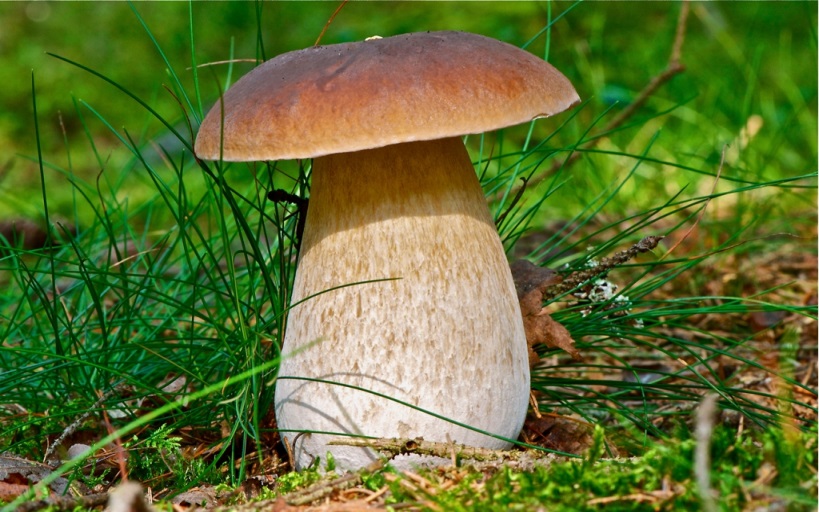 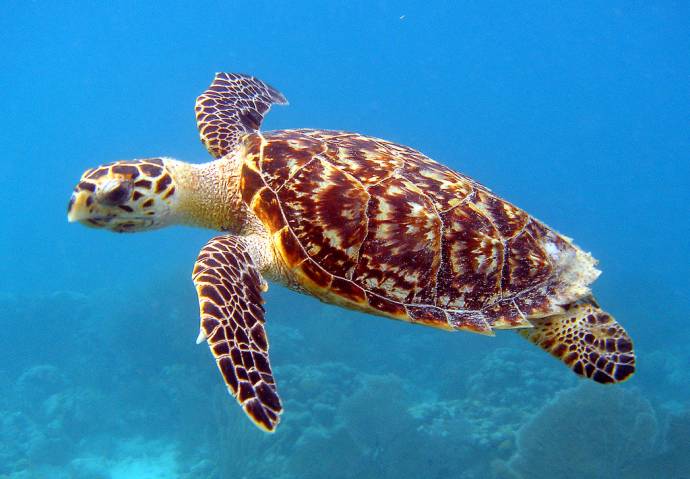 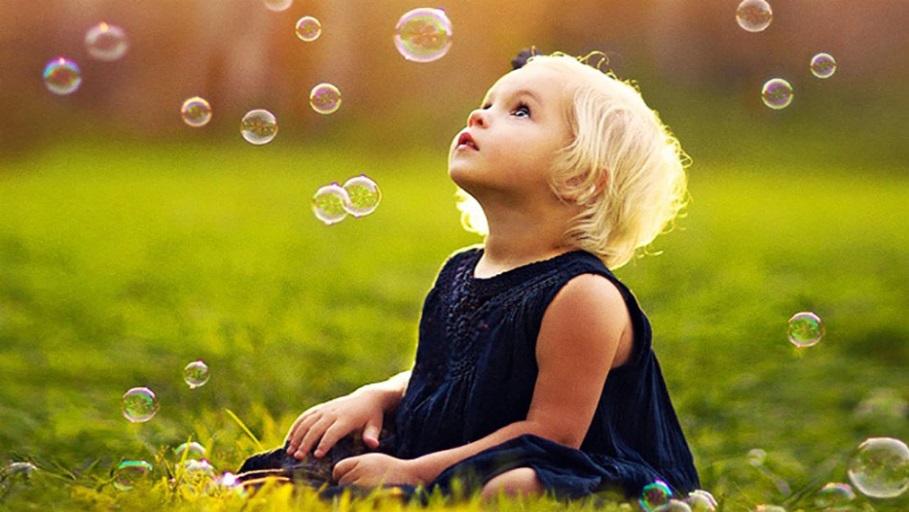 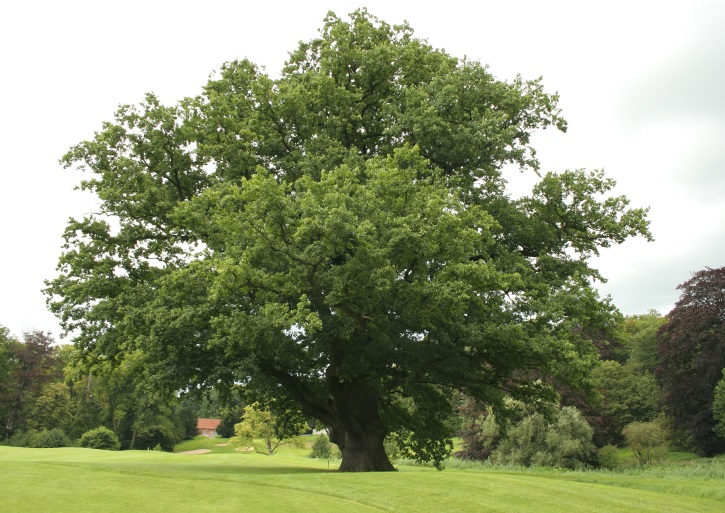 Что лишнее?
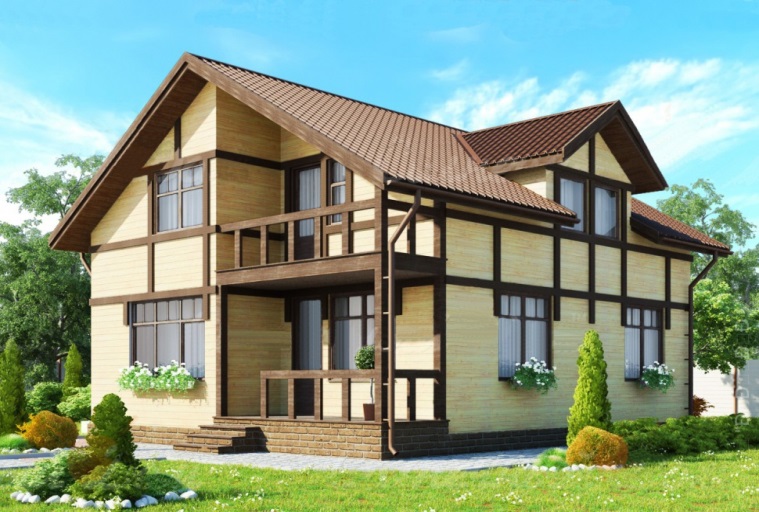 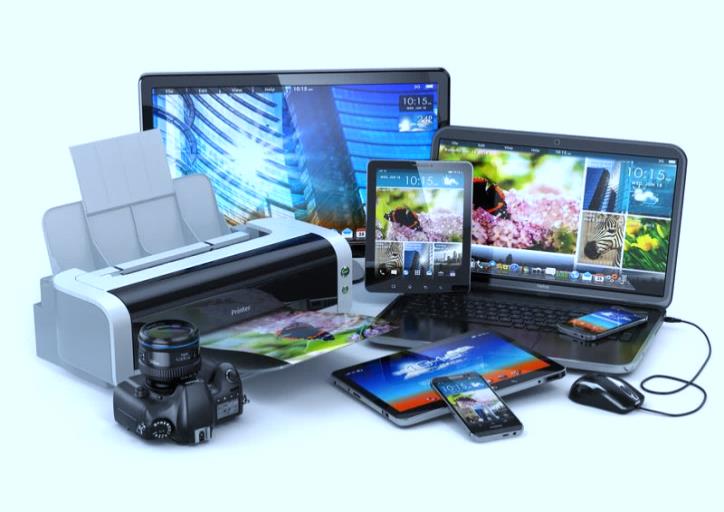 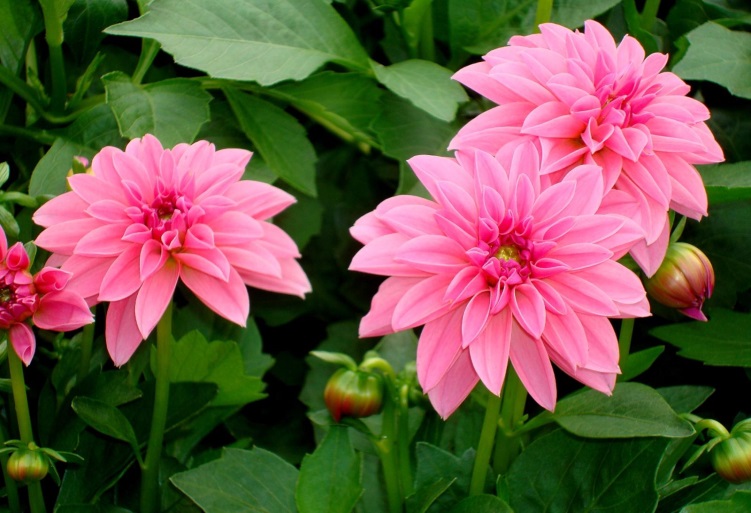 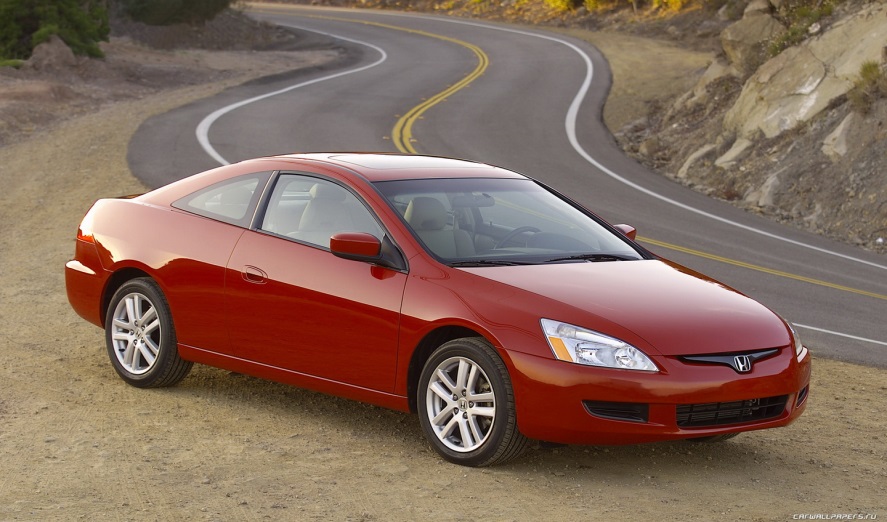 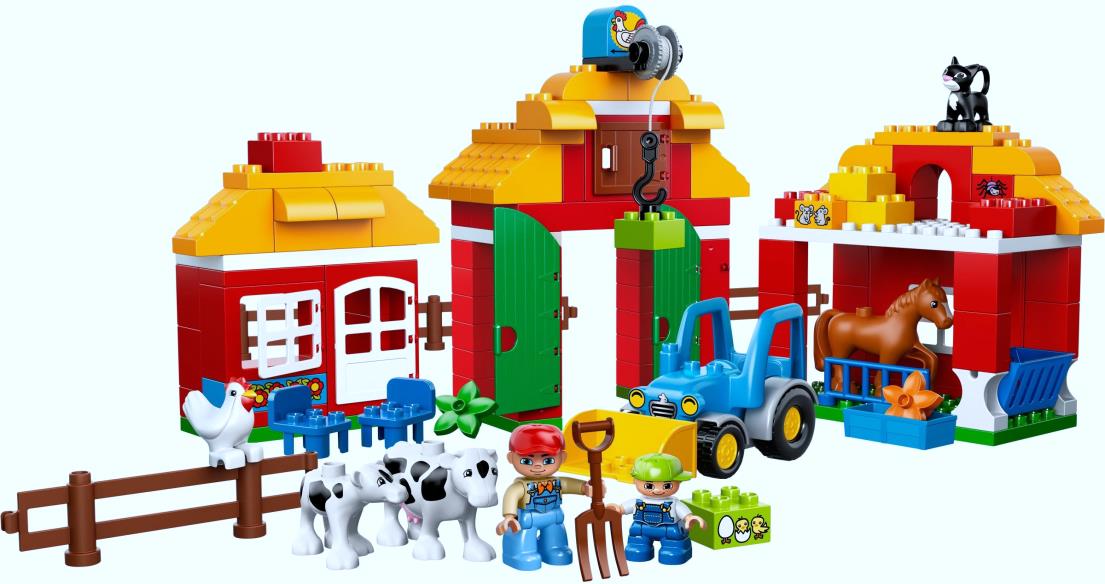 Что лишнее?
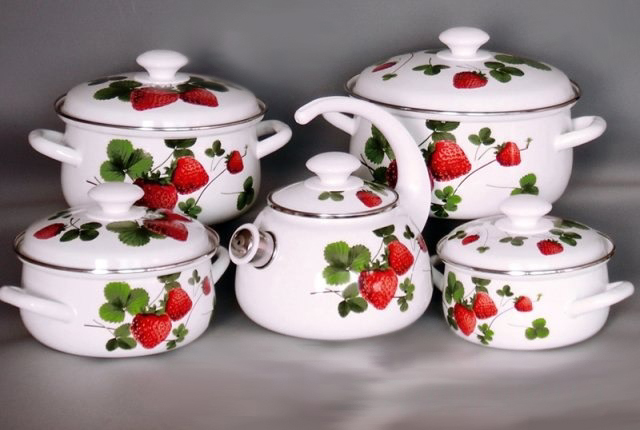 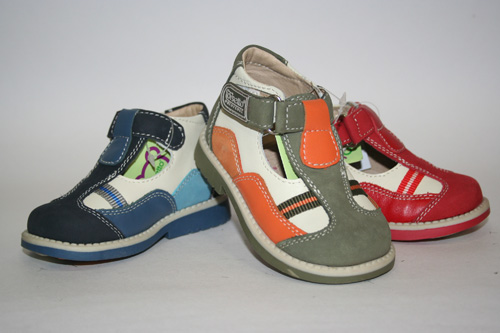 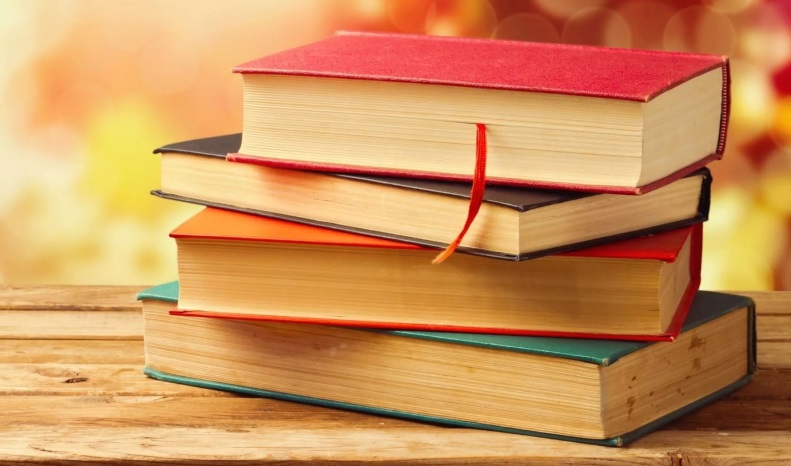 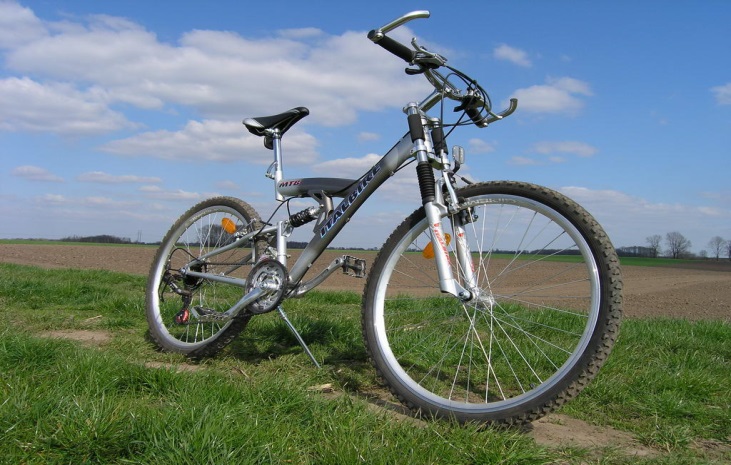 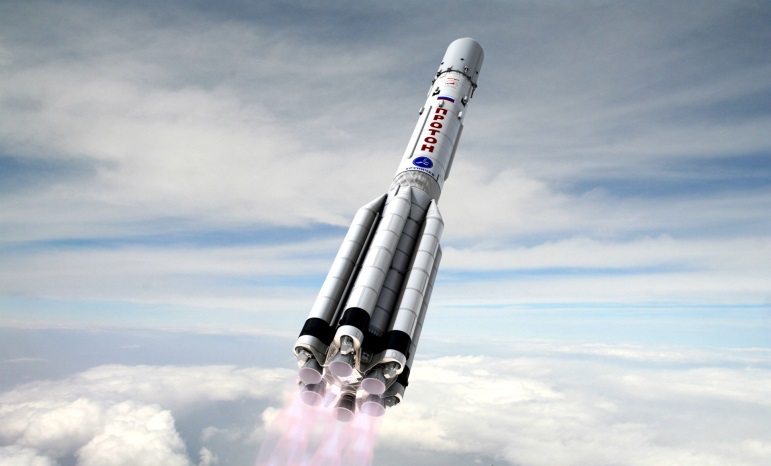 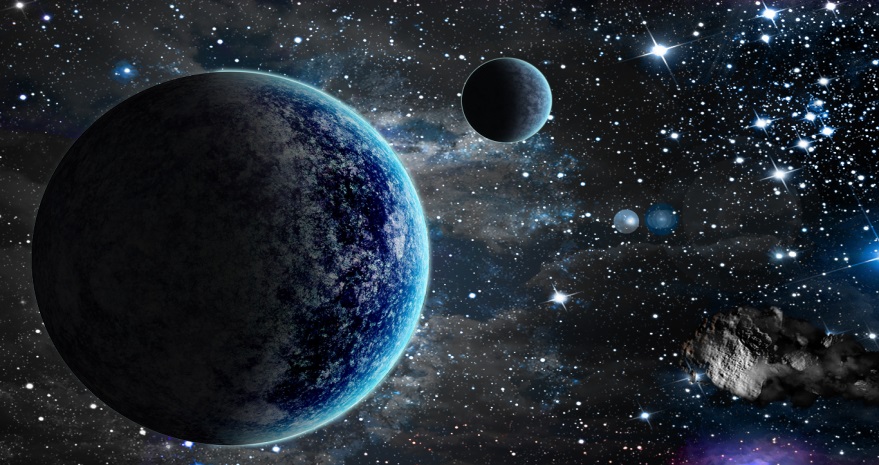